Figure 6. BLAST section under the Tools module. (A) BLAST search page. (B) BLAST result page.
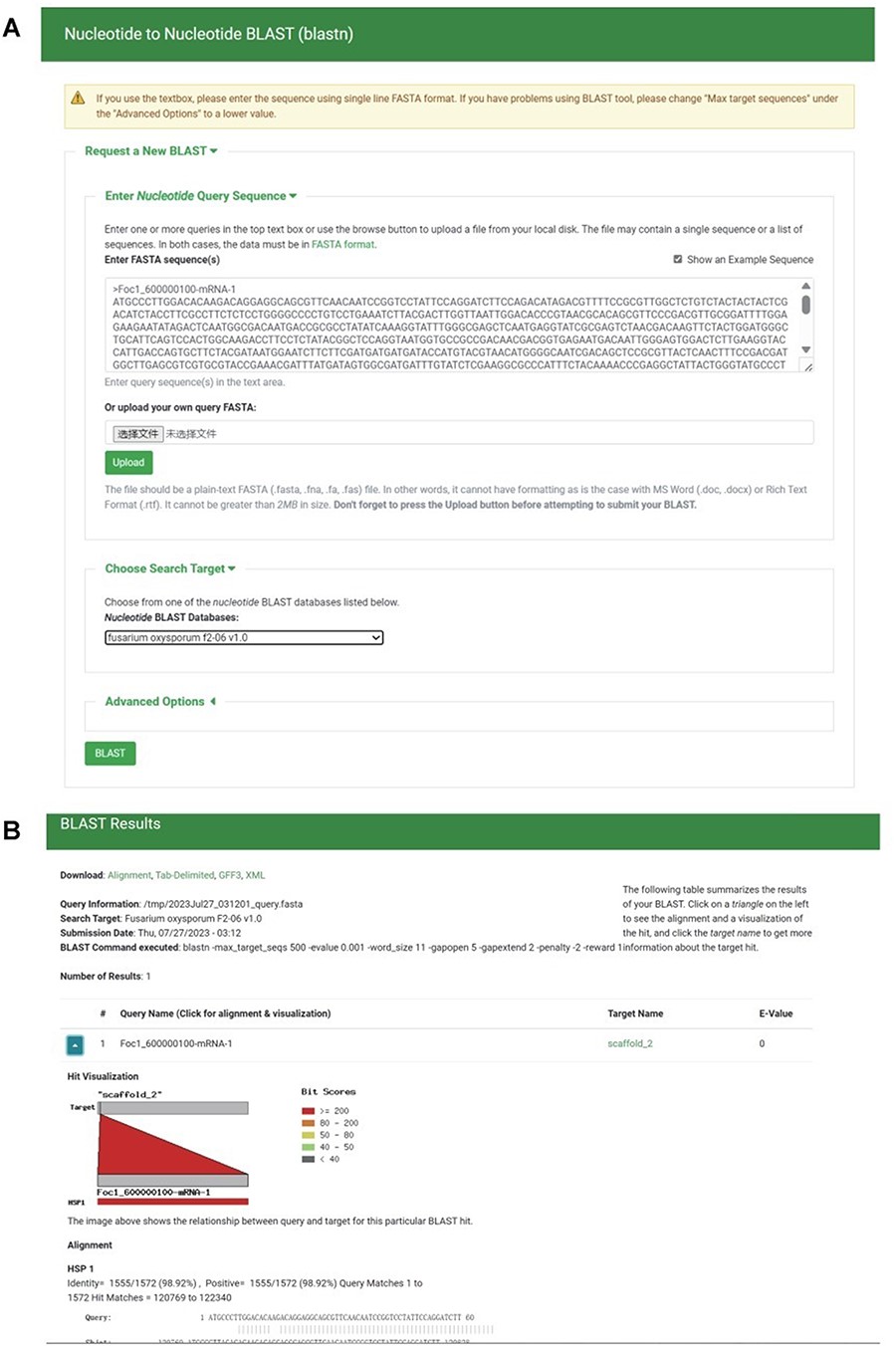 Database (Oxford), Volume 2024, , 2024, baae017, https://doi.org/10.1093/database/baae017
The content of this slide may be subject to copyright: please see the slide notes for details.
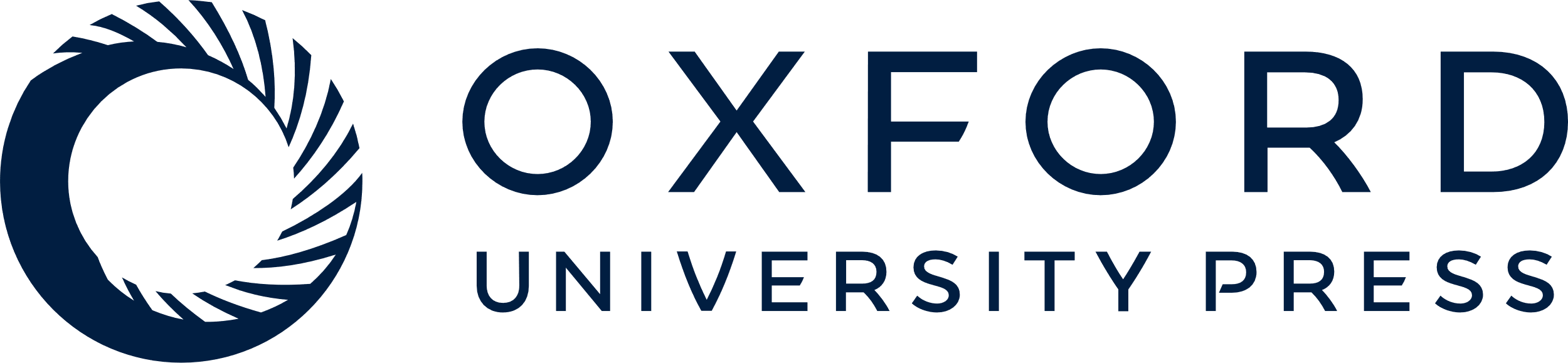 [Speaker Notes: Figure 6. BLAST section under the Tools module. (A) BLAST search page. (B) BLAST result page.


Unless provided in the caption above, the following copyright applies to the content of this slide: © The Author(s) 2024. Published by Oxford University Press.This is an Open Access article distributed under the terms of the Creative Commons Attribution License (https://creativecommons.org/licenses/by/4.0/), which permits unrestricted reuse, distribution, and reproduction in any medium, provided the original work is properly cited.]